Classical Greece, Ancient Rome and Early Christianity:2000 B.C. – 500 A.D.
Cultures of the Mountain and the Sea
Chapter 5, Section 1
Epic
Narrative poem celebrating heroic deeds.
EXAMPLE: Homer
The Odyssey
The Iliad
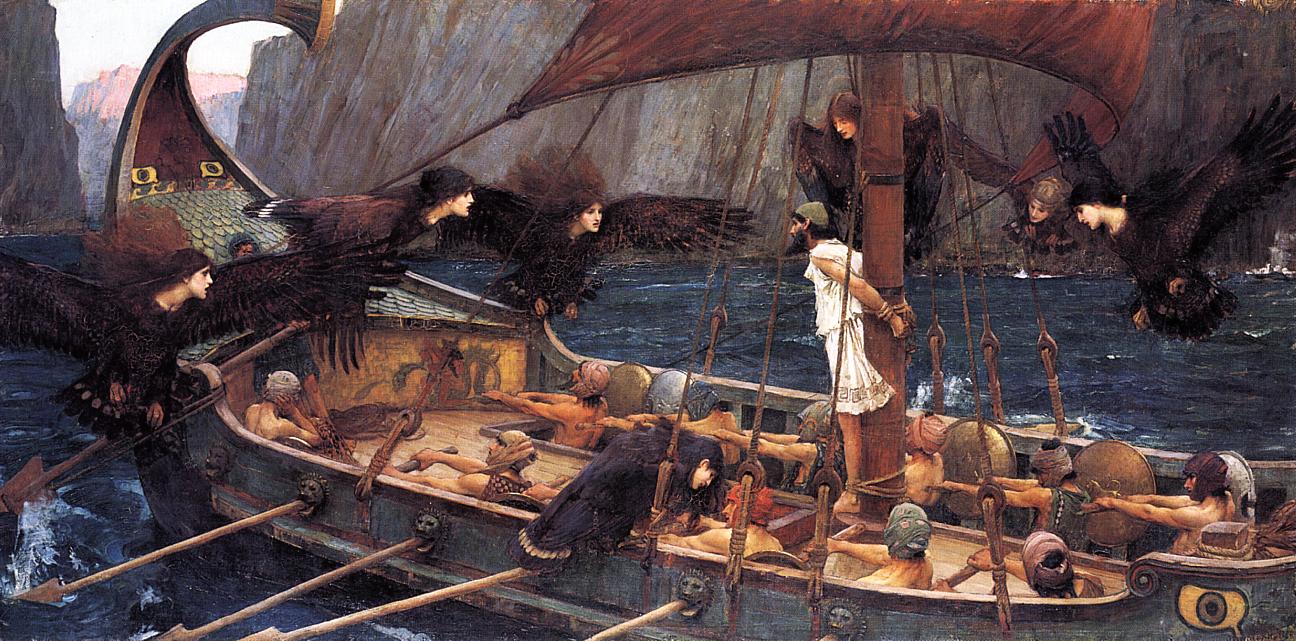 Myth
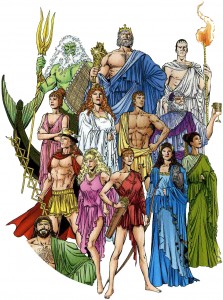 Greeks developed rich mythology.
Stories about Greek gods.
Used to explain mysteries of nature and power of human passion.
Family Tree of Zeus
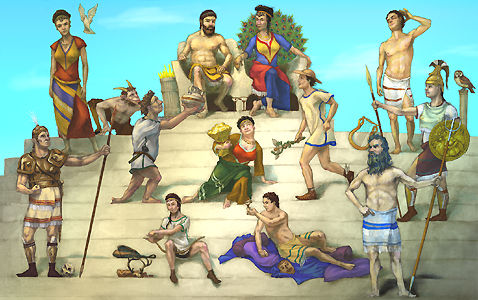 Homer
History spread through spoken word.
Greatest storyteller was blind man named Homer.
Composed epics between 750 and    700 B.C.
Trojan War forms backdrop of The Iliad.
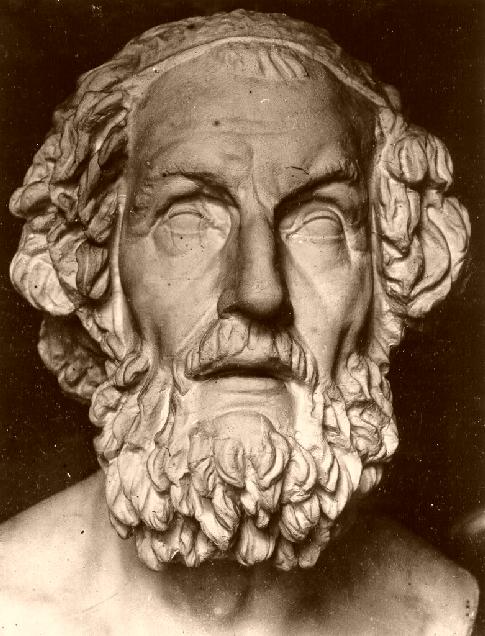 Mycenaean
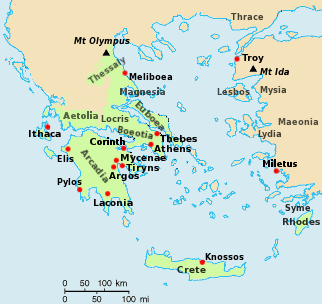 Bronze Age civilization on mainland Greece around 2000 B.C.
Name came from leading city, Mycenae
Period in which the Iliad and Odyssey are set.
The location of many of the places mentioned in Homer's Iliad.
Trojan War
Ten year war between Mycenaean people and Troy around 1200s B.C. 
Greeks invaded city because Trojan prince kidnapped Helen, wife of Greek king.
Excavations in Turkey show there was actual war; may be some truth in legend.
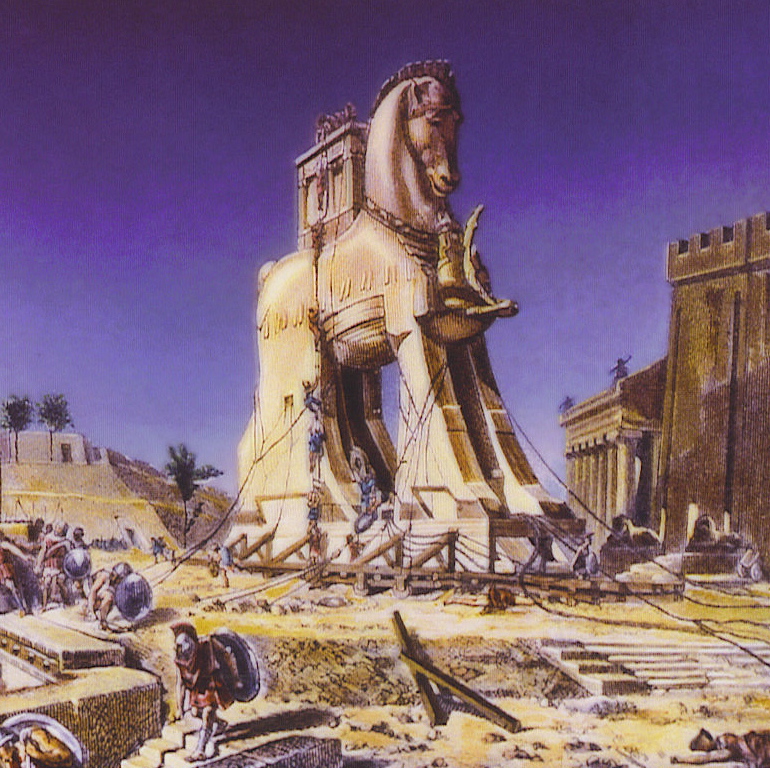 Warring City-States
Chapter 5, Section 2
Polis
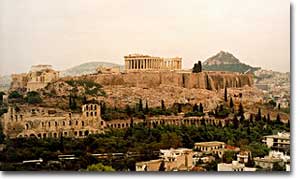 Main political unit in Greece.
Included city and nearby countryside / villages.
Often fewer than 10,000 residents.
50 – 500 square miles
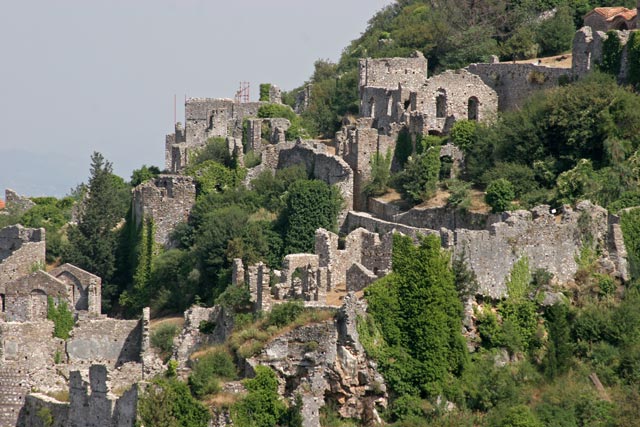 TOP: Ancient Athens
BOTTOM: Ancient Sparta
Acropolis
Citizens in polis would gather here to discuss city government matters.
Usually situated in marketplace or on fortified hilltop.
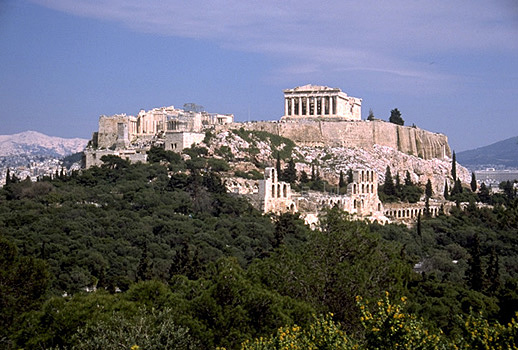 Forms of Government
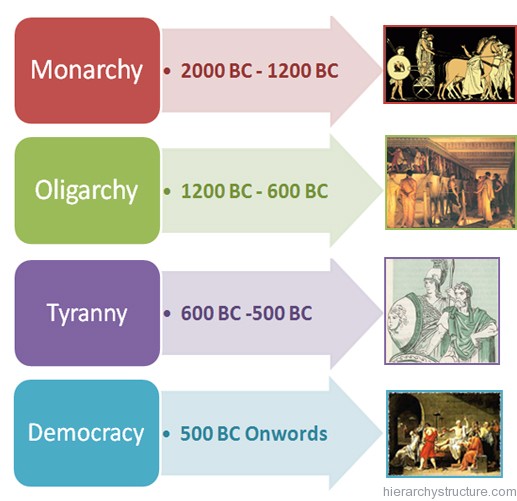 Monarchy
State governed by single person called a king.
Rule is hereditary.
Some rulers claimed divine right.
EXAMPLE: Mycenae around 2000 B.C.
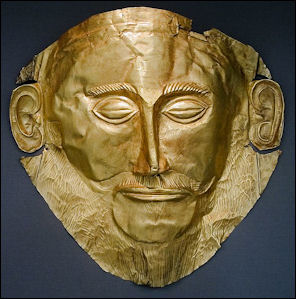 Funeral Mask of Agamemnon
Aristocracy
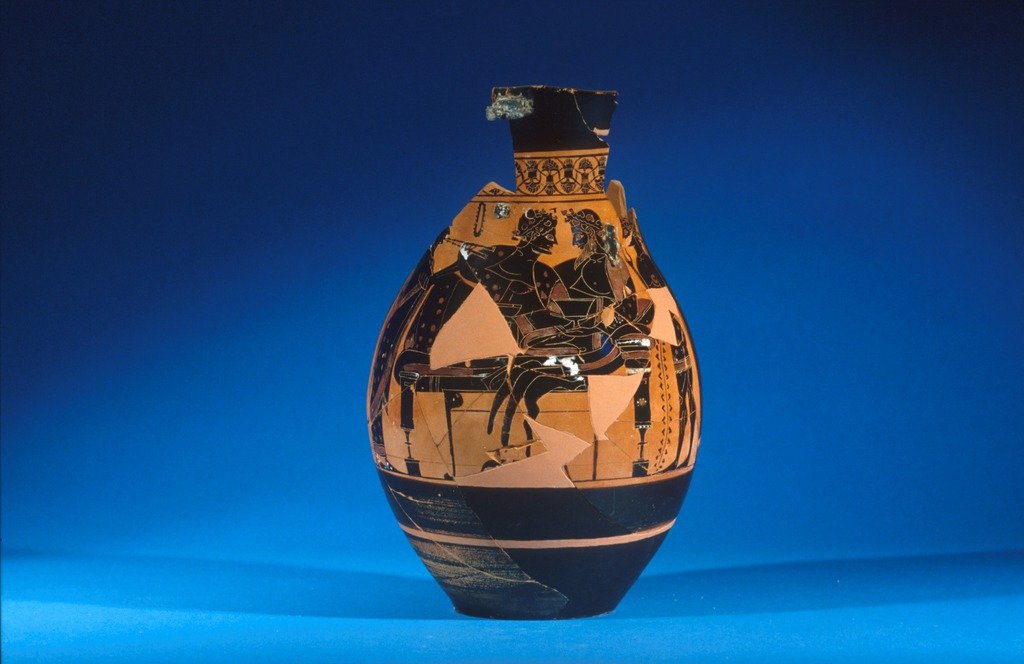 State ruled by nobility.
Rule is hereditary; based on family ties, social rank and wealth.
Social status and wealth support rulers’ authority.
EXAMPLE: Athens prior to 594 B.C.
Banqueters reclining on a couch, a typically aristocratic activity.
Oligarchy
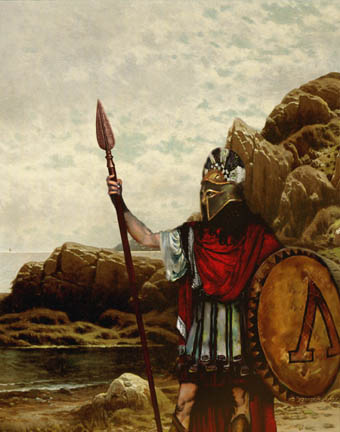 State ruled by small group of citizens.
Rule is based on wealth or ability.
Ruling group controls military.
EXAMPLE: Sparta by 500 B.C.
Tyrant
Powerful individuals, usually nobles or wealthy individuals.
Seized power by appealing to common people for support.
Not necessarily harsh and cruel, e.g. would set up building programs for polis.
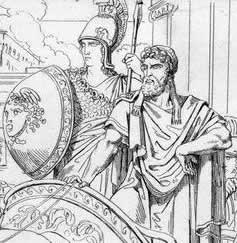 Peisistratus and his son.
Democracy
Rule by people.
Rule is based on citizenship.
All people equal under law.
Majority rule decides vote.
EXAMPLE: Athens by 500 B.C.
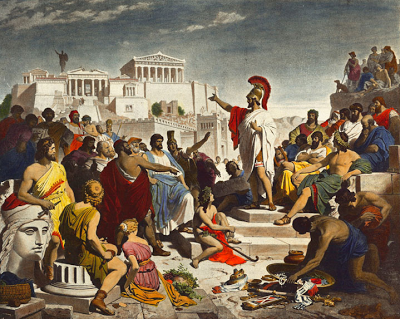 Helots
Peasants (serfs) who were forced to work lands on which they stayed after Sparta conquered Messenia.
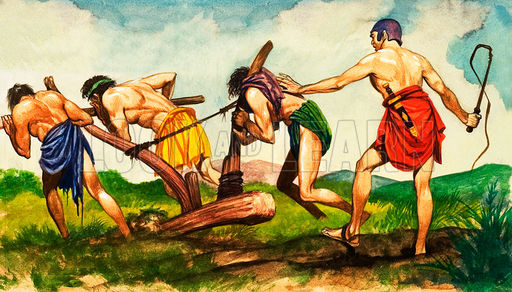 Phalanx
Group of heavily armed infantry (soldiers).
Formed in ranks and files close and deep.
Shields joined and long spears overlapping.
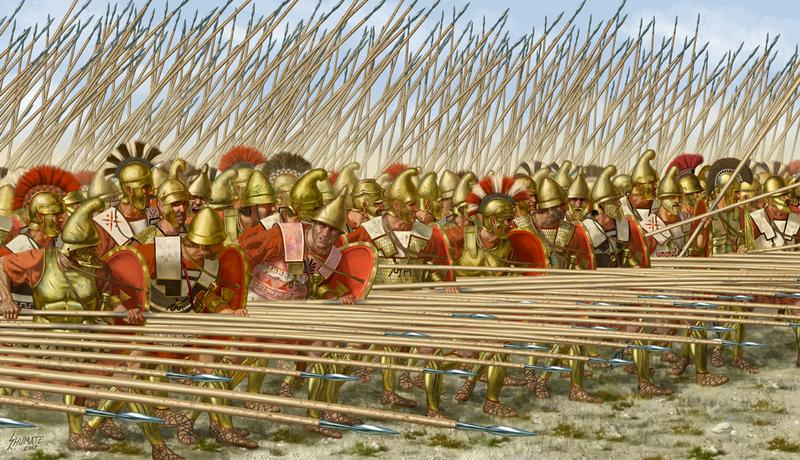 Persian Wars
Series of wars between Greek city-states and Persia during 5th Century B.C.
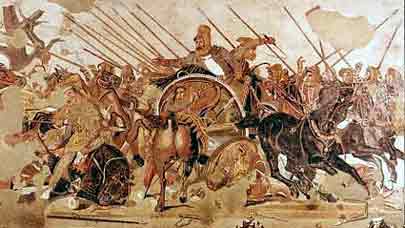 Democracy and Greece’s Golden Age
Chapter 5, Section 3
Direct Democracy
Form of government introduced by Pericles.
Citizens rule directly; not representatives.
Practiced mostly in Athens.
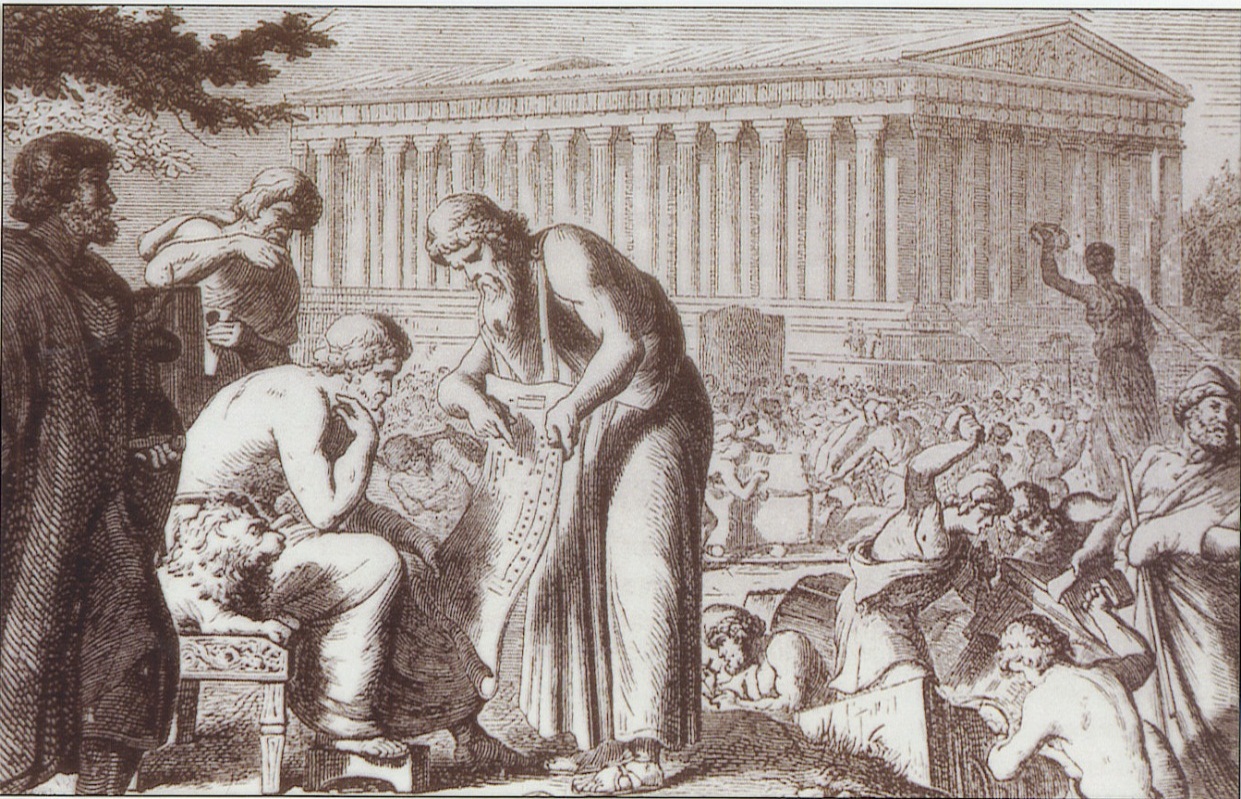 Classical Art
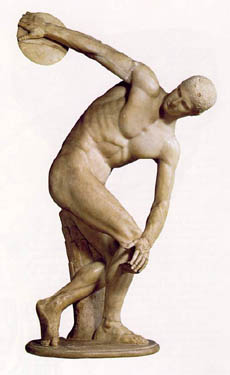 Magnificent architecture and sculptures created to glorify Athens.
Sculptured figures were graceful, showed strong and perfectly form.
Goal was to portray ideal beauty – not realism.
Discobolos - 
Ancient Greek Statue
Classical Art - Parthenon
Masterpiece of architectural design and craftsmanship.
Built to honor Athena, goddess of wisdom and protector of Athens.
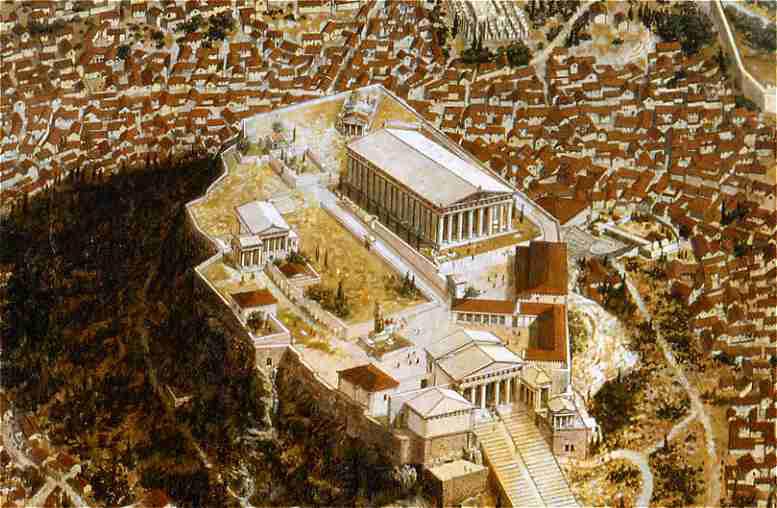 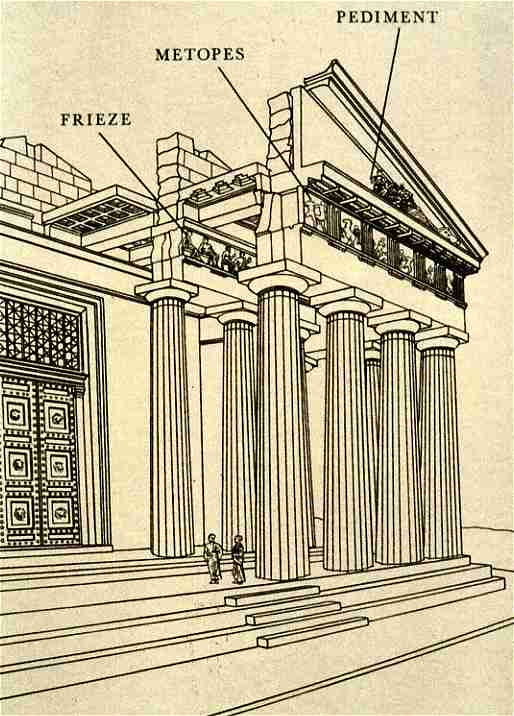 Tragedy
Serious drama about common themes such as love, hate, war and betrayal.
Three authors:
Aeschylus
Sophocles
Euripides
Drama featured main character – tragic hero: 
Hero extraordinarily gifted… but also flawed, which causes downfall.
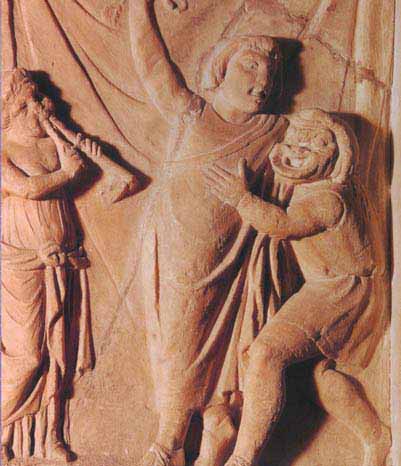 The cast in Greek theater was comprised of amateurs. The casts were all-male.
Comedy
Ability to listen to criticism indicates freedom of open discussion at time.
Scenes filled with slapstick and crude humor.
Made fun of politics, people and ideas of the times.
Famous author:
Aristophanes
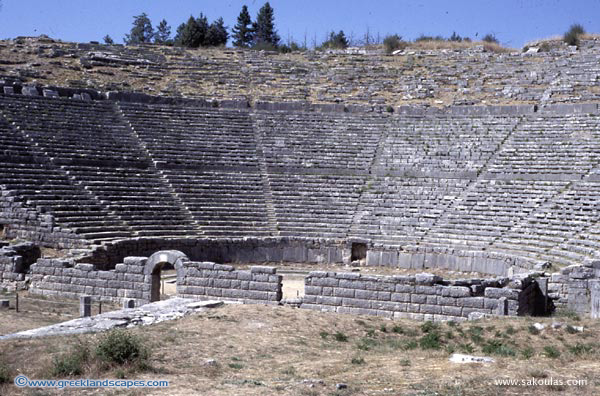 Peloponnesian War
Two city states at war – Athens and Sparta 431-404 B.C.
Athens had stronger navy; Sparta had stronger army.
Disaster struck – set Athens back:
Plague - 1/3 of population perished including Pericles
Truce in 421 B.C.; did not last long.
Athens eventually surrendered; end of Golden Age - lost empire, power and wealth.
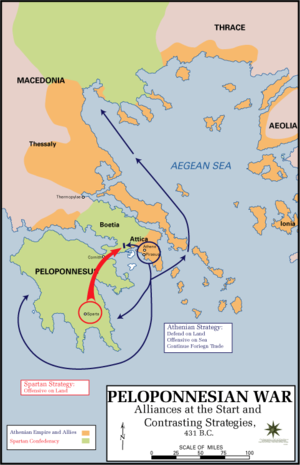 Philosopher
Thinkers; lovers of wisdom.
Practice of discussion and reflection.
Allowed them to seek the truth of the world through knowledge, instead of traditional mythology.
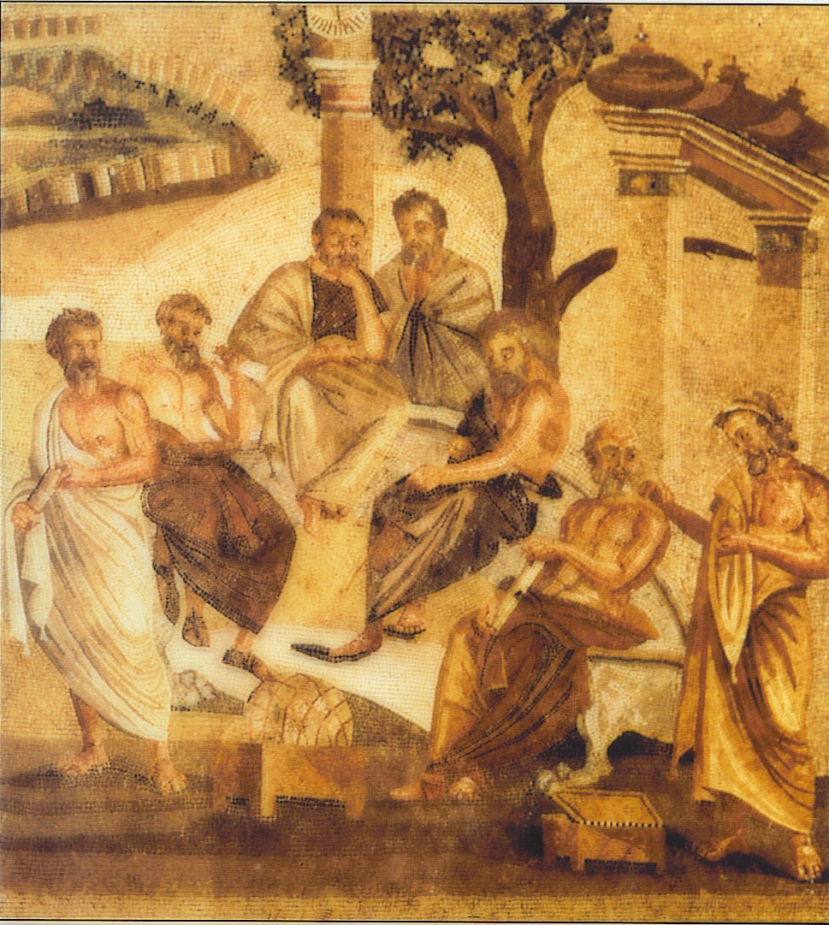 Socrates
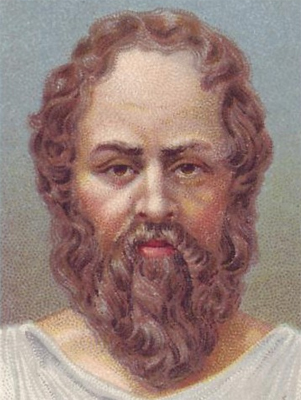 470-399 B.C.
Encouraged students to question their beliefs.
Asked leading questions to show contradictory opinions. This is now called the Socratic Method. 
Socrates found guilty of corrupting youth; found guilty and forced to drink poison.
Plato
427-347 B.C.
Wealthy Athenian; also poet and wrestler.
Student of Socrates.
Most famous work, The Republic, describes vision of perfect government.
Believes philosopher king should rule (monarchy).
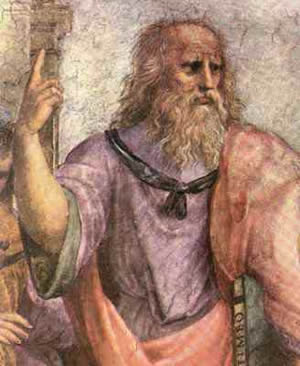 Aristotle
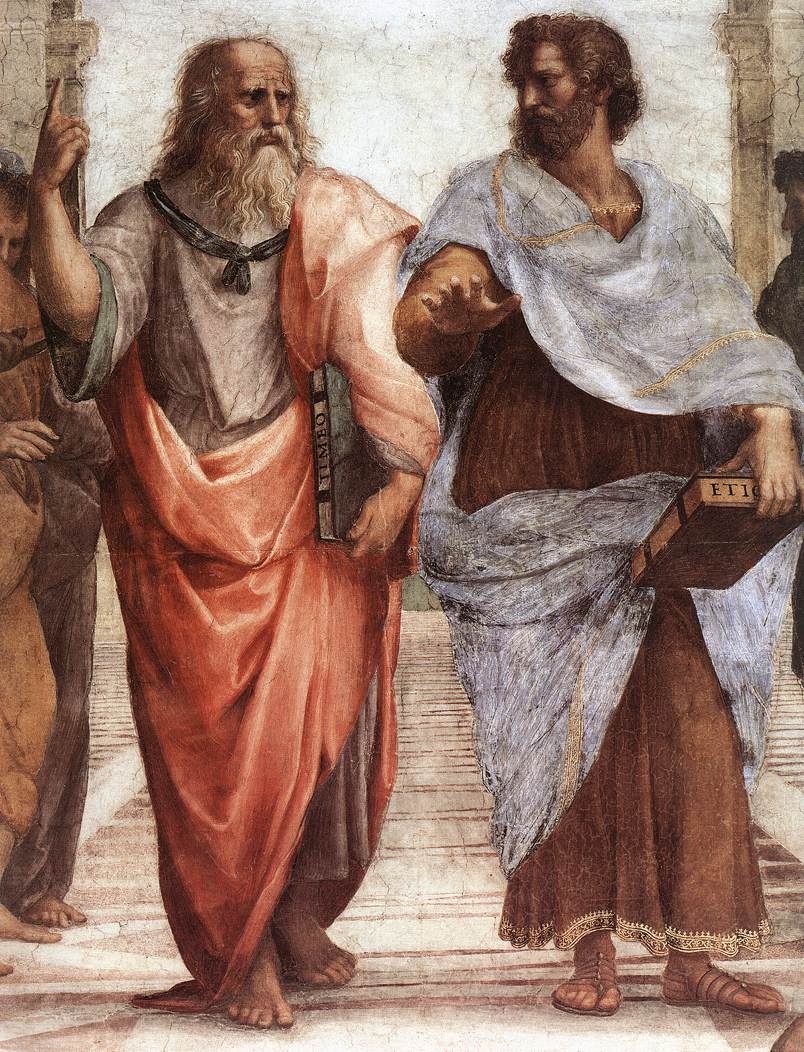 348-322 B.C.
Taught by Plato.
Questioned the nature of the world, human belief, thought and knowledge.
Argued using logic; his work forms basis of Scientific method still used today.
Taught young Alexander the Great.
Plato and Aristotle
Greece’s Golden Age
477 – 431 B.C.
At its height Greece set lasting standards that still influence us today:
Architecture
Sculpture
Drama
Poetry
Philosophy
Politics
Science
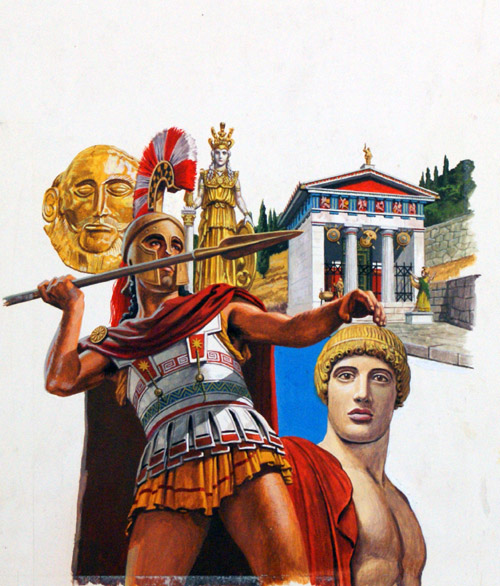 Alexander’s Empire
Chapter 5, Section 4
Phillip II
Peloponnesian War weakened several Greek city-states.
King Phillip II from nearby Macedonia was a brilliant general and ruthless politician – saw opportunity to conquer neighboring areas, including Greek states.
Organized men into well-trained army; used phalanx formation to break through enemy lines and cavalry to crush opponents.
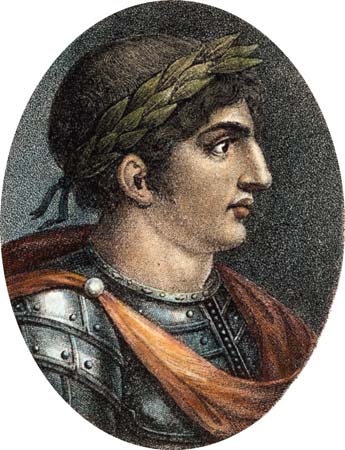 Macedonia
Located just north of Greece.
Rough terrain and cold climate; Macedonians were hardy people.
Saw themselves as Greek, but Greeks looked down on them.
Were not able to unite against King Phillip; defeated by Macedonians.
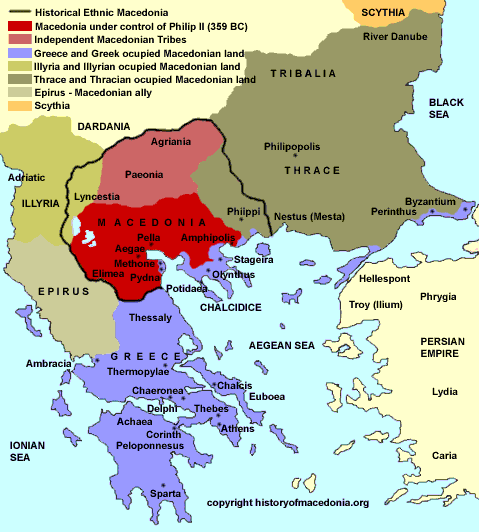 Alexander the Great
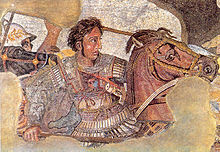 Son of Phillip II of Macedonia
Once taught by Aristotle.
Military training taught him to ride horses, use weapons and command troops.
Conquered lands from Greek to Indus Valley, including Persia.
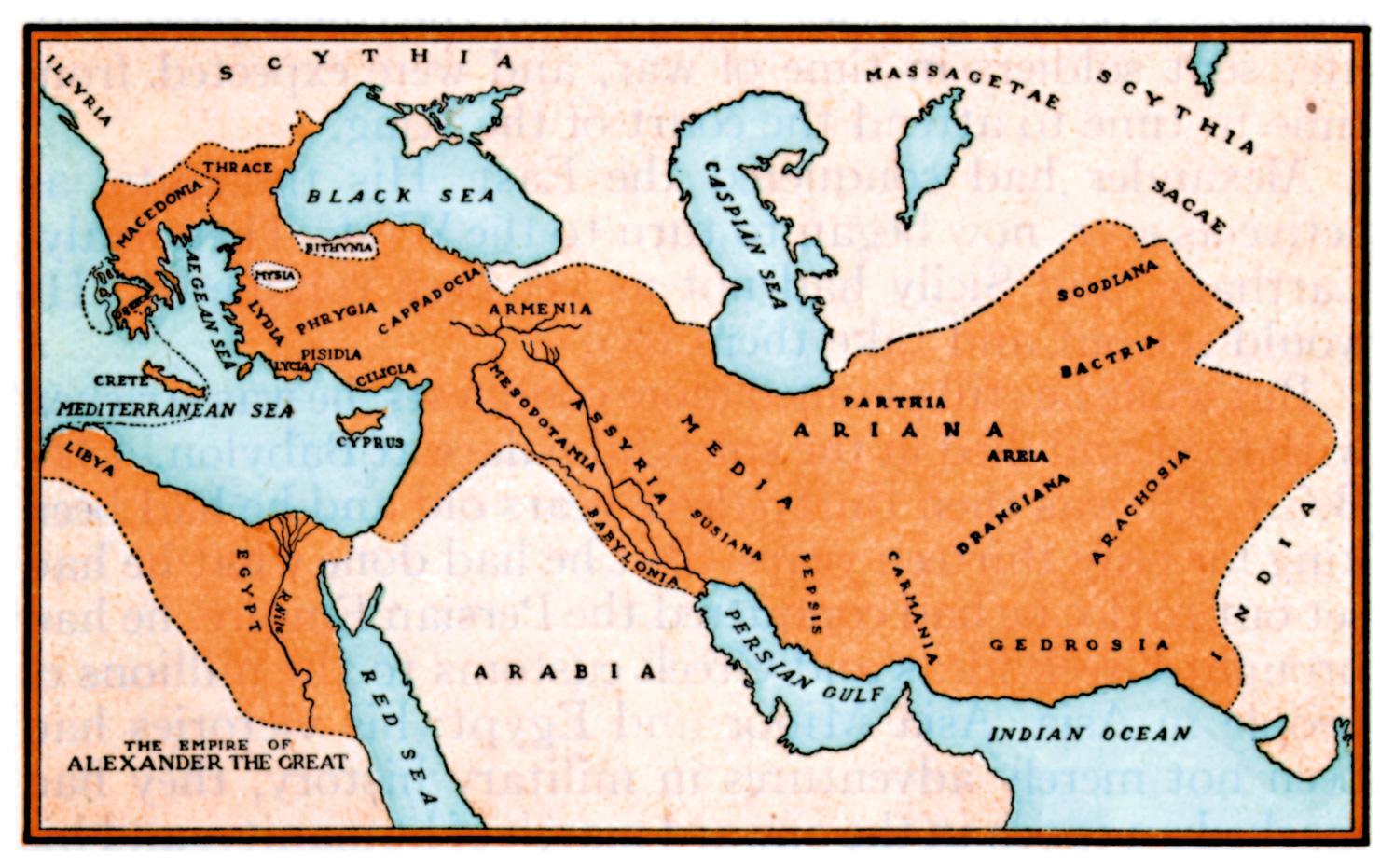 Darius III
King of Persia at time of Alexander the Great.
Raised huge army (50,000 – 75,000 men)
Persian army unable to defend themselves against Alexander; gave over control of Anatolia.
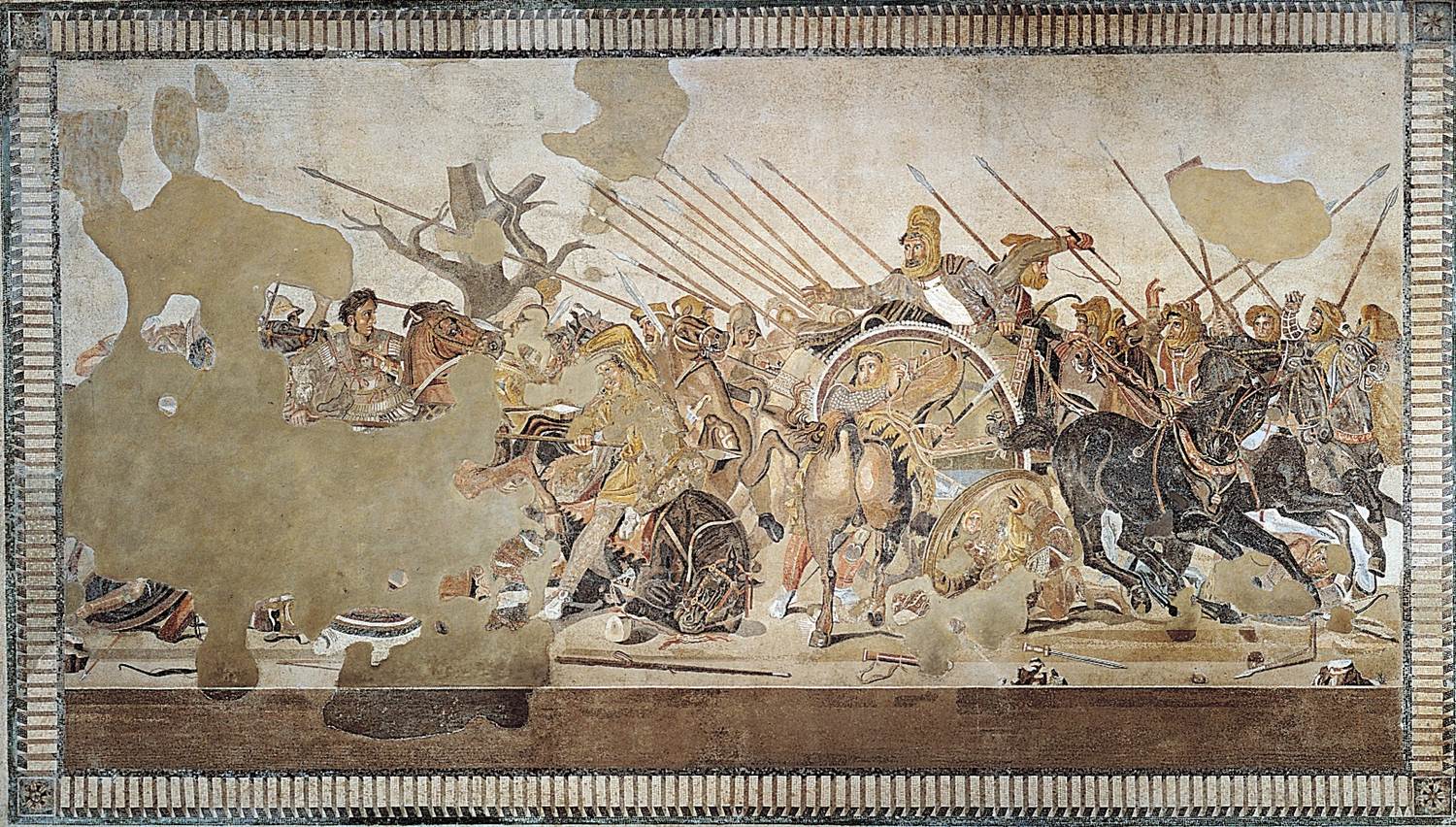 Classical Greece:The Spread of Hellenistic Culture
Chapter 5, Section 5
Hellenistic
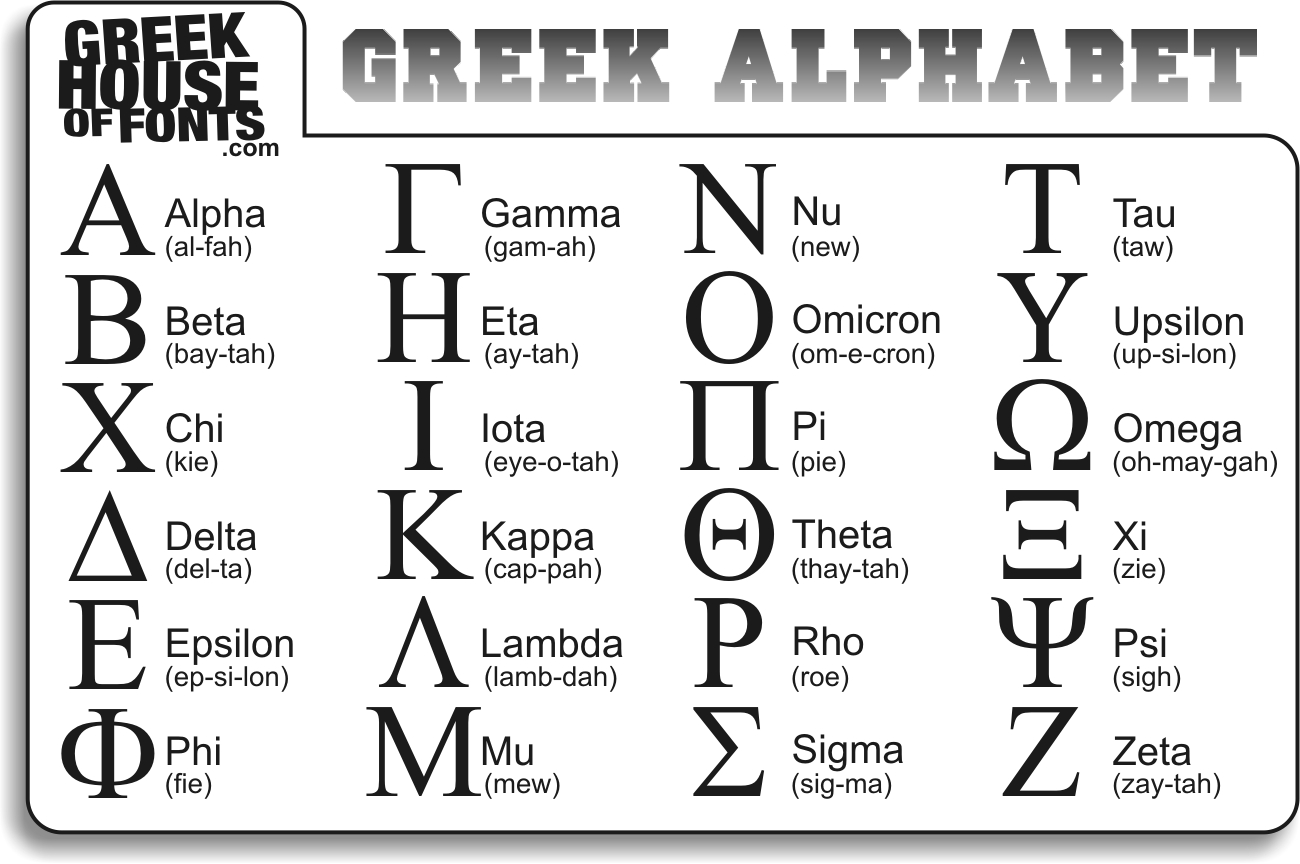 As result of Alexander’s ambitions, Greek culture became widely spread.
Blended with Egyptian, Persian and Indian influences – known as Hellenistic culture.
Koine  - blending of languages - became common language.
Allowed communication between diverse cultures; encouraged trade and blending of cultures.
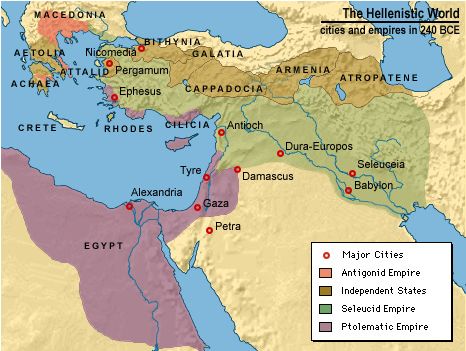 Alexandria
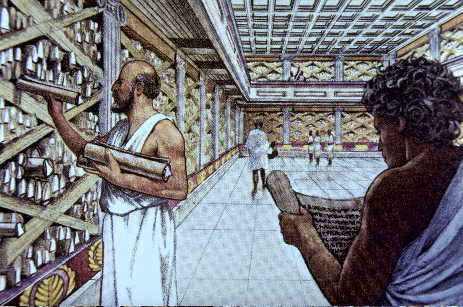 Egyptian city that became center for  commerce and Hellenistic civilization.
Strategically situated on western edge of Nile delta; trade ships from all over.
Beautiful city – broad avenues lined with statues; magnificent palaces, stone lighthouse, museum, library, etc.
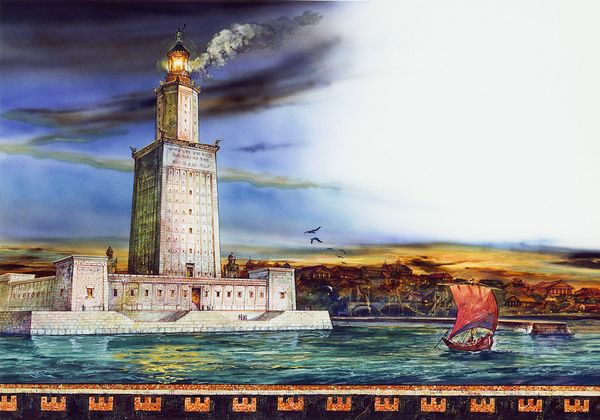 Euclid
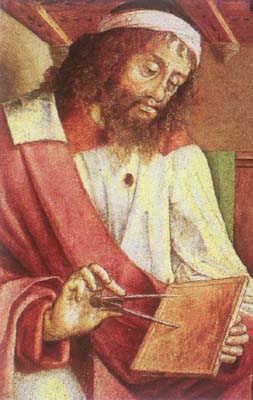 Mathematician whose work still forms basis of geometry courses.
Also became basis of Pythagorean Theorem.
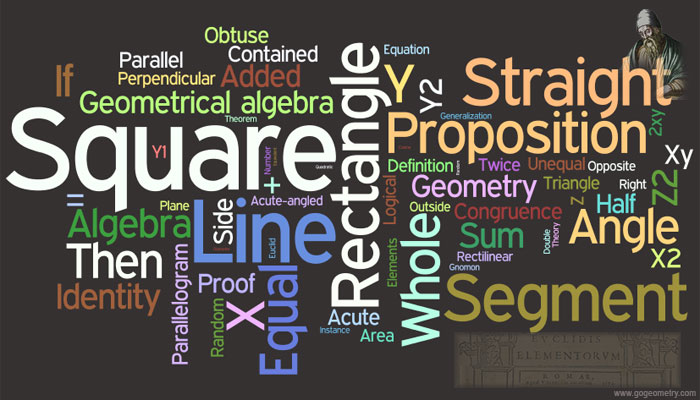 Archimedes
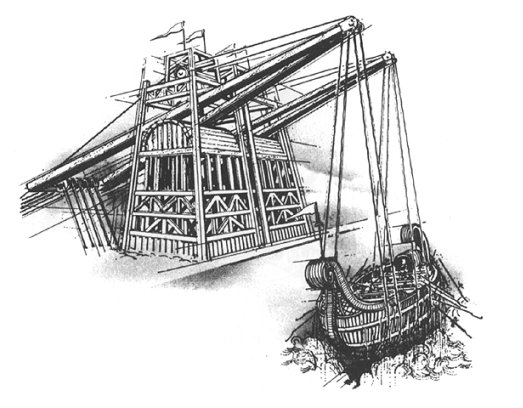 Gifted scientist who studied in Alexandria.
Accurately estimated value of pi (Π) and law of the lever.
Invented 
screw pump to raise water 
compound pulley to lift heavy objects
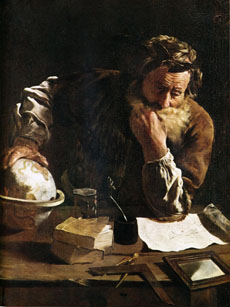 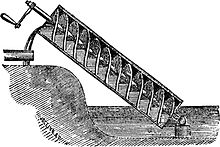 Colossus of Rhodes
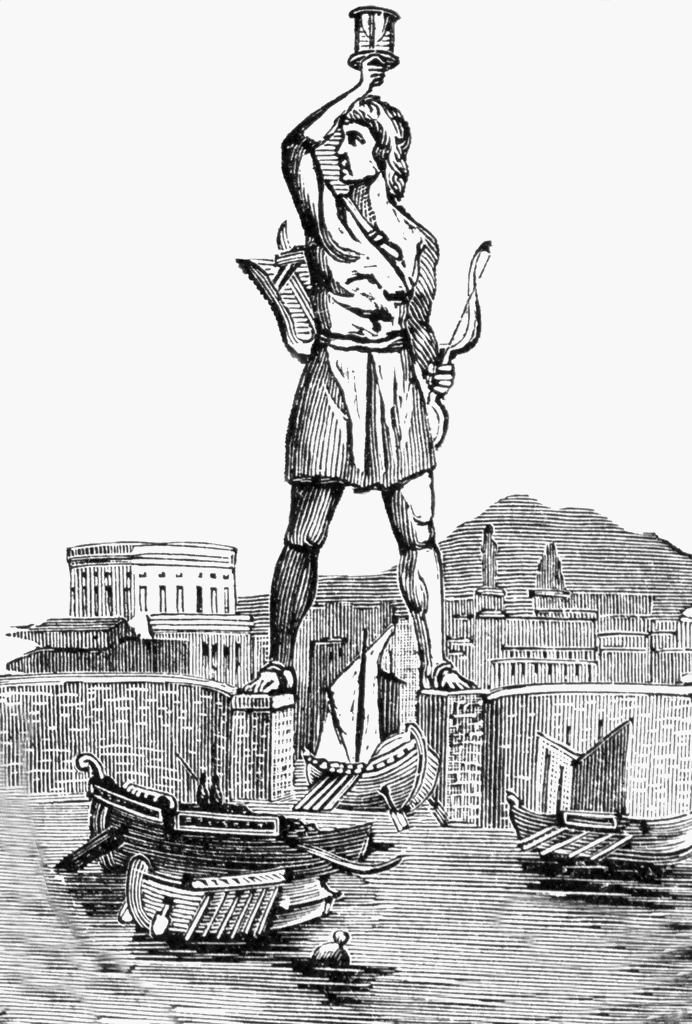 Largest known Hellenistic sculpture.
Bronze statue more than 100 feet high.
One of seven wonders of ancient world.
Sculpture destroyed by earthquake about    225 B.C.
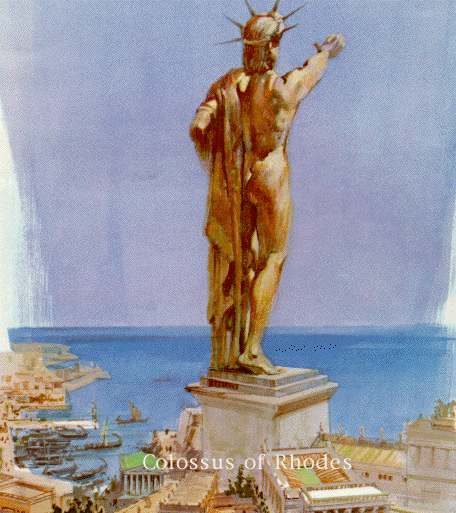 Greco-Roman Culture
Romans overcame Greeks, but deeply admired Greek accomplishments in art, architecture, literature and philosophy.
Mixing elements of Greek, Roman and Hellenistic culture is called Greco-Roman culture.
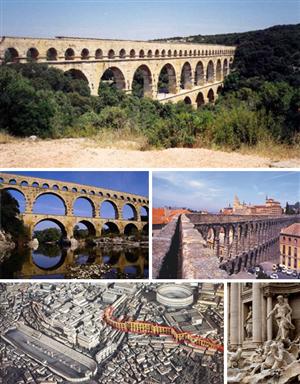 The Roman Republic
Chapter 6, Section 1
Republic
Latin phrase means “public affairs”.
Form of government established in Rome to replace tyrant king.
Power rests with citizens who have right to vote for their leaders.
Voting rights in Rome granted to free-born male citizens.
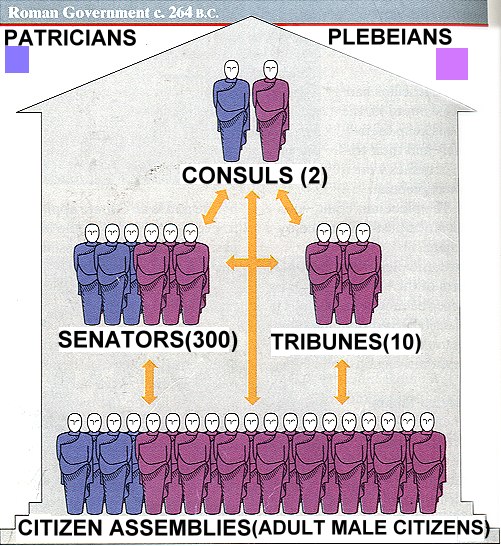 Patricians
One of two groups of Romans who struggled for power. 
Consisted of wealthy landowners.
Hold most of the power in Rome.
Inherited power and social status.
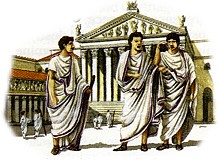 Plebeians
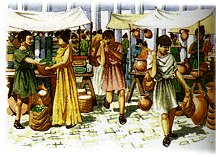 One of two groups of Romans who struggled for power. 
Made up majority of population.
Consisted of citizens with right to vote.
Included common farmers, artisans and merchants. 
Barred by law to hold most powerful positions.
The Plebeian Council was also called the Peoples Assembly.
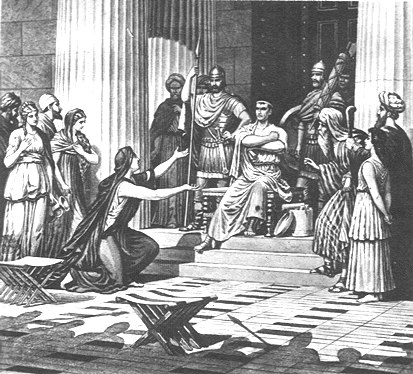 Tribune
Plebeians were given right permission to form own assembly.
Elected representatives were called tribunes.
Protected plebeians from unfair acts of patrician officials.
Important victory was to force creation of written law code: 
Called Twelve Tables
Later formed basis of Roman Law.
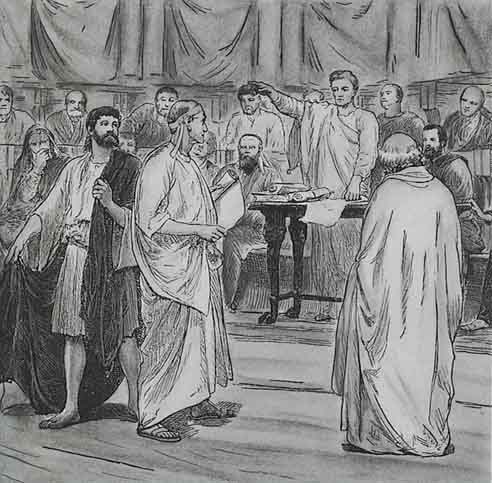 Roman Law Code was called 
the Twelve Tables.
Consul
Rome had two officials called consuls.
Like kings commanded army and directed government.
Power was limited:
Term one year
Not elected consul again for 10 years
One consul could overrule the other
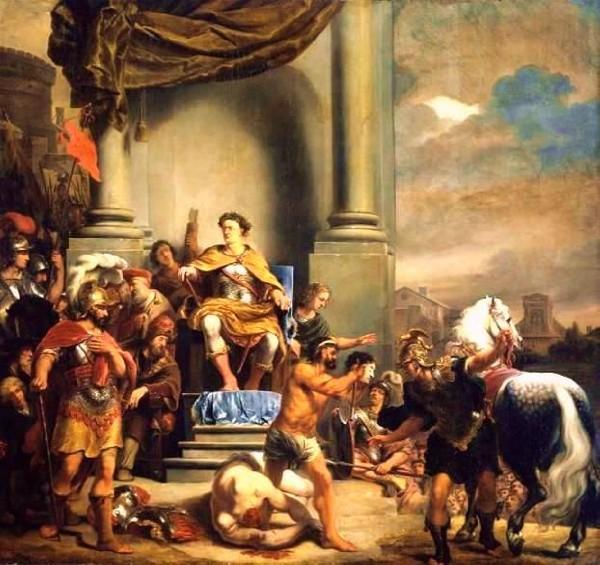 Roman Consul Titus Manlius Torquatus
Senate
Aristocratic branch of Roman government.
300 members chosen from upper class.
Had legislative and administrative powers.
Influenced foreign and domestic policy.
Later plebeians were allowed to join senate.
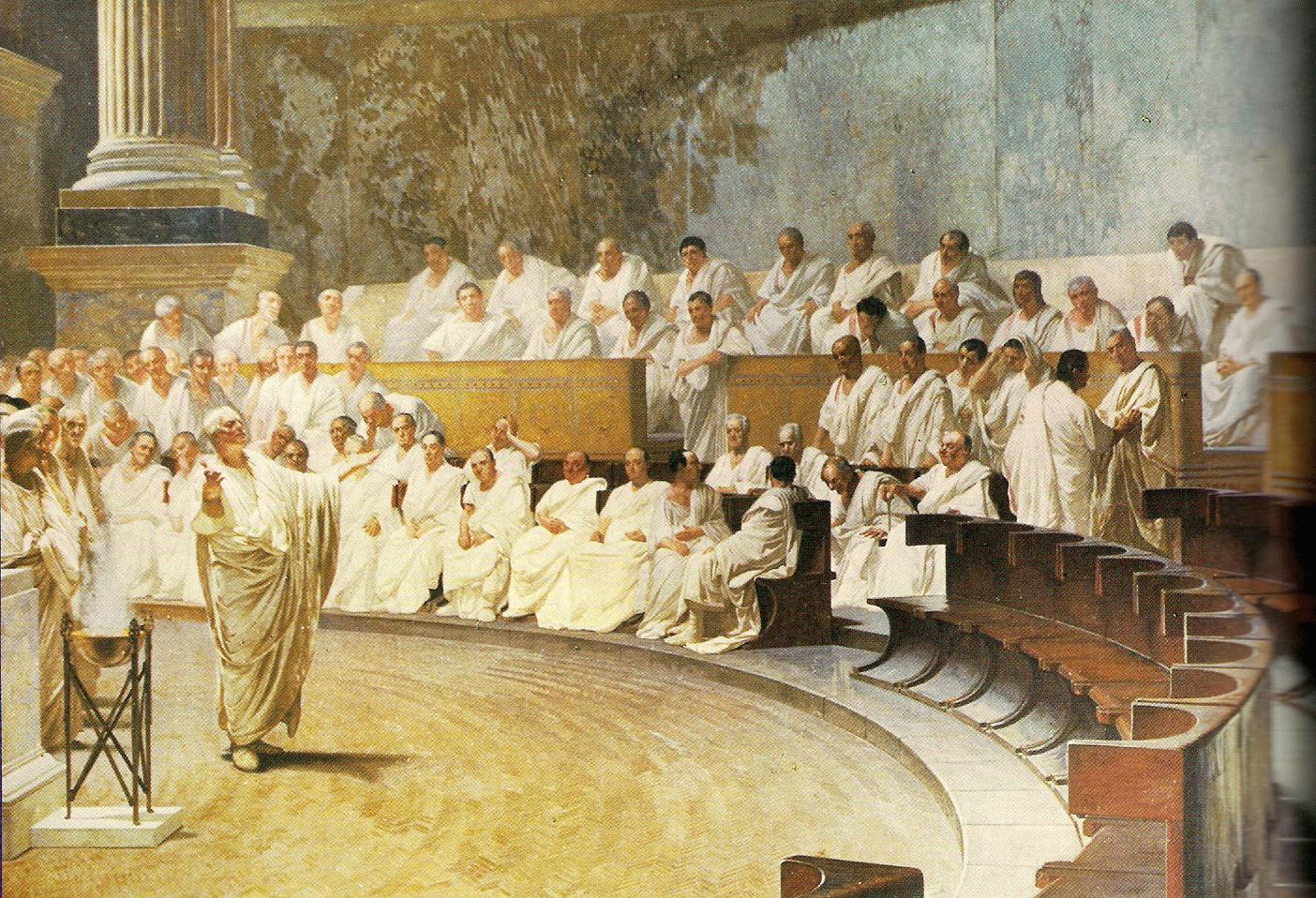 Dictator
Leader with absolute power to make laws and command army.
Appointed only during times of crisis.
Chosen by consuls and then elected by senate.
Power lasted only for 6 months.
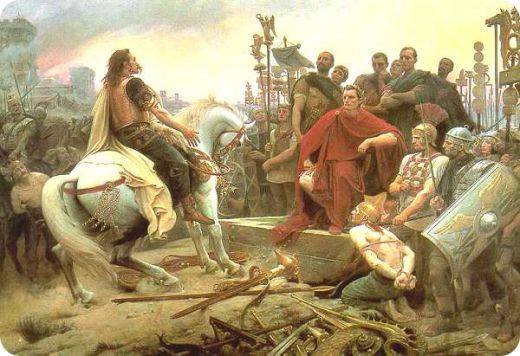 Vercingetorix surrenders to Caesar
Legion
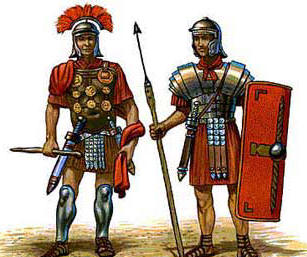 Roman military were a key factor in Rome’s rise to greatness. 
Roman soldiers were organized into legions made up of 5,000 heavily armed foot soldiers (infantry).
Supported by cavalry (soldiers on horseback).
Legions were divided into smaller groups of 80 men – called a century.
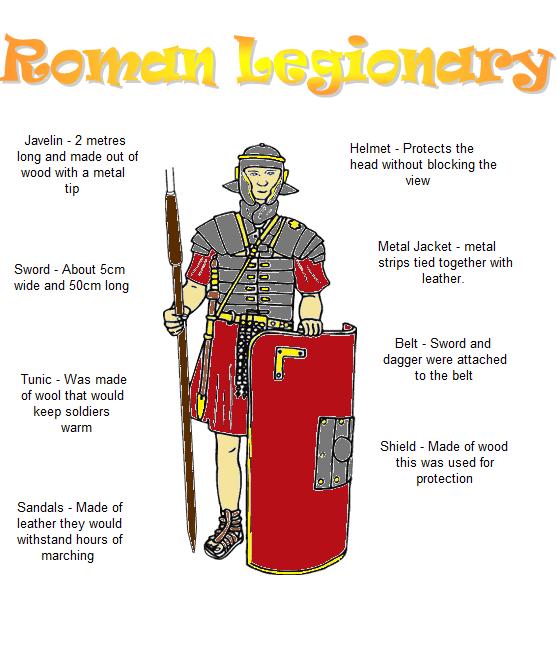 Punic Wars
Three wars between Rome and Carthage 264 B.C. – 146 B.C.
First lasted 23 years (264-241 B.C.); Carthage lost.
Second began in 218 B.C. under Hannibal. Carthage won.
Third took place 149-146 B.C.; Hannibal finally defeated, city was set to fire and inhabitants sold as slaves.
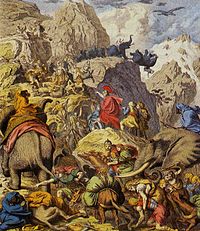 Hannibal
General and brilliant strategist who was the mastermind behind  Second Punic War.
Assembled army of 50,000 infantry, 9,000 cavalry and 60 elephants.
Surprised Rome by leading army from across Alps.
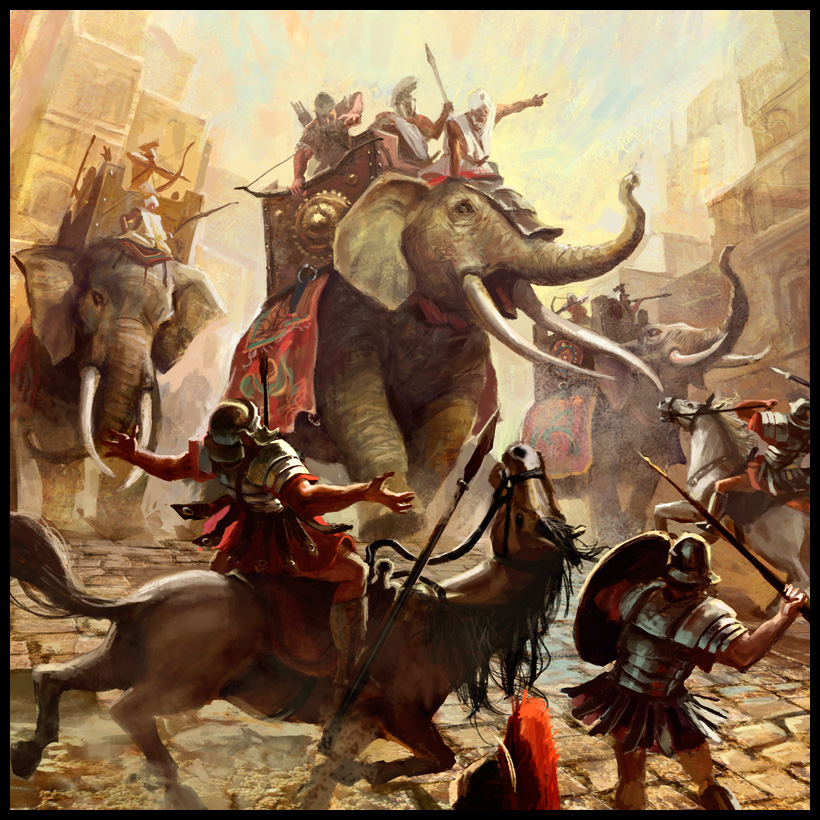 The Roman Empire
Chapter 6, Section 2
Civil War
As Roman empire expanded, republic gave way to dictator ruled empire.
Civil war erupted between rich landowners and poor.
Once-loyal legions fought for “highest bidder” - generals could take over power.
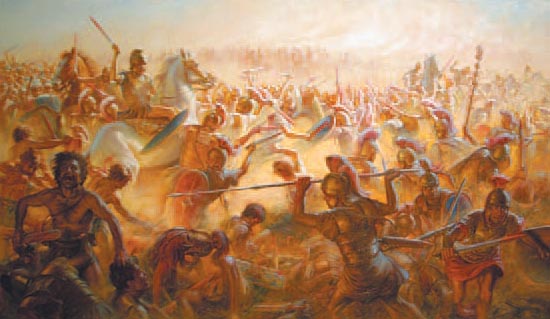 Triumvirate
Three consuls who ruled Roman Empire 59 B.C. for ten years.
Consisted of
Crassus (wealthy Roman)
Pompey (popular general)
Julius Caesar
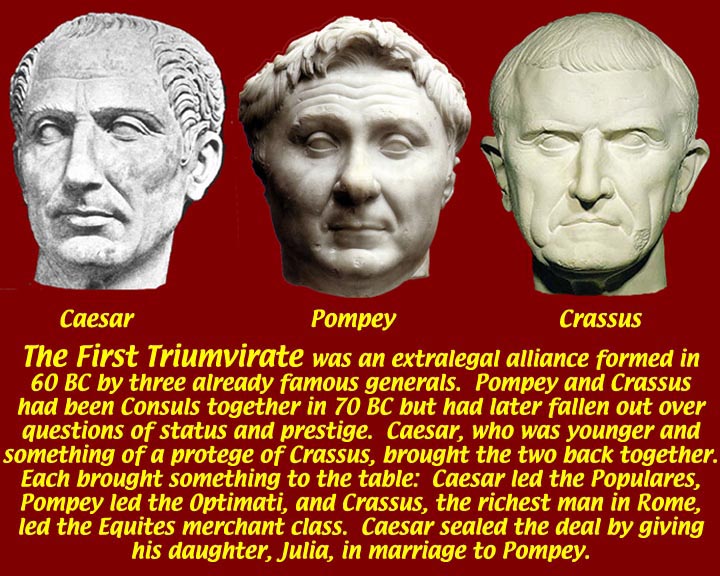 Julius Caesar
Strong leader and popular military genius.
With Crassus and Pompey, conquered Gaul (France); won loyalty by fighting alongside men.
Elected as one of three consuls in 59 B.C. (triumvirate)
Eventually became dictator for life 44 B.C.
Eventually assassinated by senators.
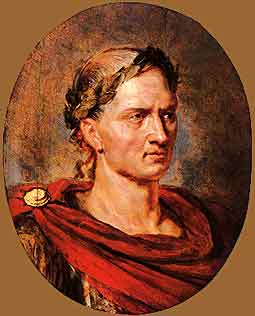 Augustus
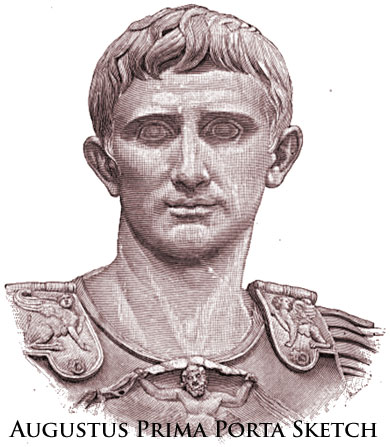 Turmoil after death of Julius Caesar; Octavian eventually ruled.
Changed title to Augustus (exalted one)
Able ruler who lead Roman Empire to the peak of its power.
Established efficient government under able rulers.
Set up civil service.
Vast trading network and complex set of roads.
Built beautiful public buildings.
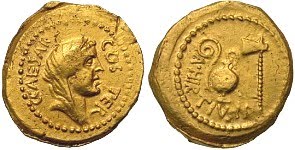 Pax Romana
Roman Empire reached peak of its power 27 B.C. 
Peace lasted 207 years; known as Pax Romana  (Roman Peace)
Empire extended 3 million square miles; population 60-80 million people.
During this time peace:
facilitated trading
lead to cultural diffusion
building of infra-structure - roads, bridges, etc.
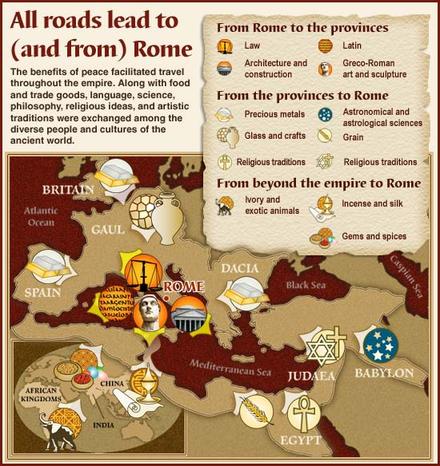 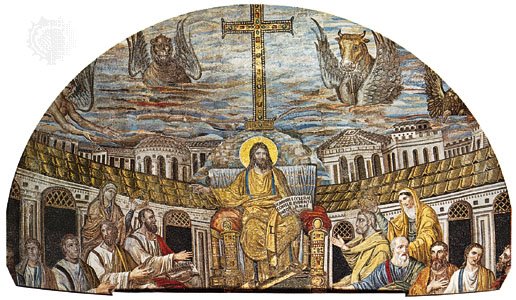 The Rise of Christianity
Chapter 6, Section 3
Jesus
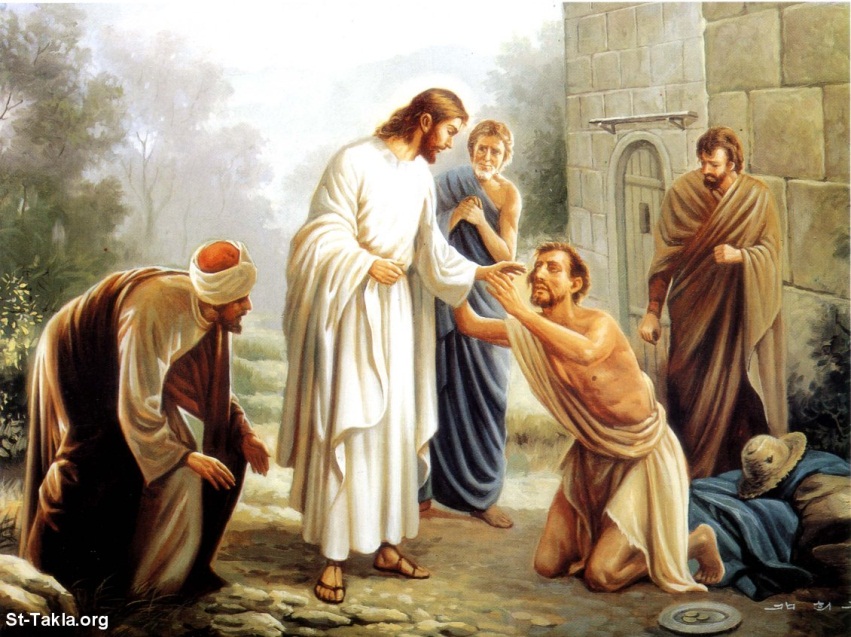 Jewish man born in Bethlehem, Judea  about 4-6 B.C.
At age of 30 began public ministry – preached, taught, did good works and performed miracles.
Ideas from Jewish tradition (e.g. monotheism), but emphasized people’s personal relationship with God; stood up for the poor.
Promised “eternal life” for believers.
Many believed he was the “Messiah” – Jesus Christ.
Crucified by Roman government; rose from the dead and ascended into heaven.
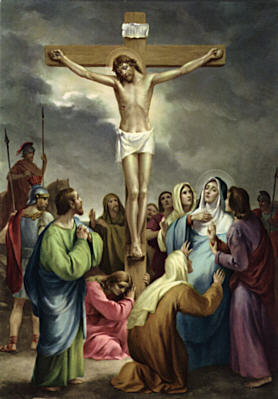 Apostles
Twelve disciples or pupils of Jesus.
Wrote about the teachings, etc. of Jesus: 
First four books of the New Testament
Called “Gospels” (of Matthew, Mark, Luke and John)
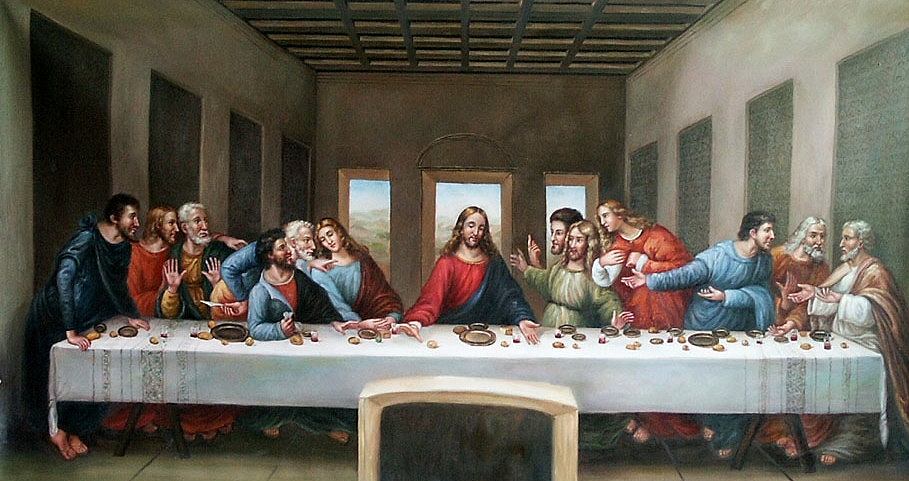 Peter
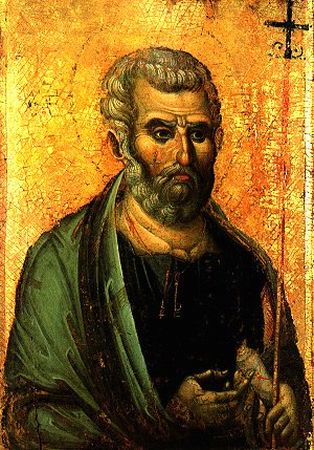 Disciple of Jesus; referred to Peter as “rock” on which church would be built.
After crucifixion became first bishop in Jerusalem.
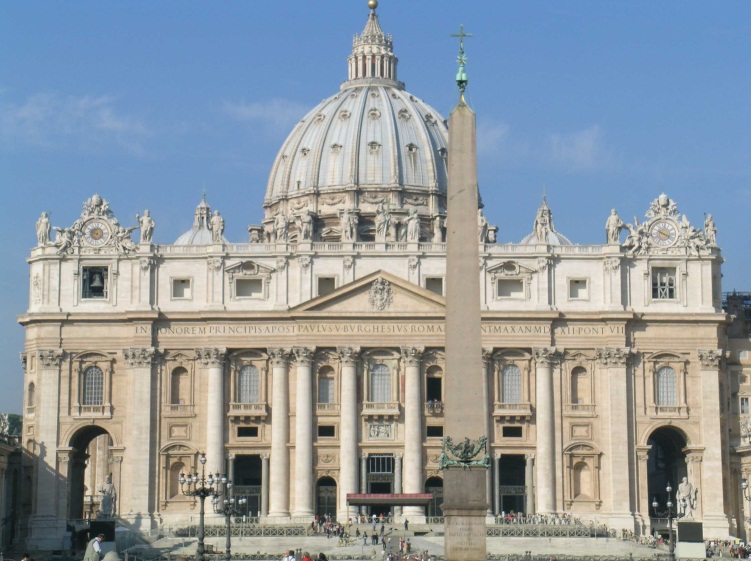 Paul
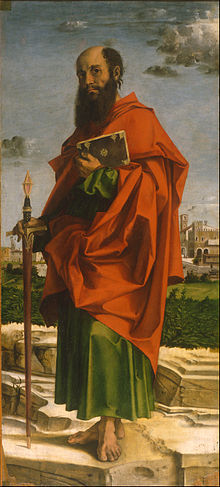 After death of Jesus, new religion of Christianity spread.
Many followers – Jews and gentiles through Roman Empire.
Saul of Tarsus persecuted Christians, but on road to Damascus had a vision of Jesus.
Changed his name to Paul; spent rest of his life spreading teachings of Jesus.
Diaspora
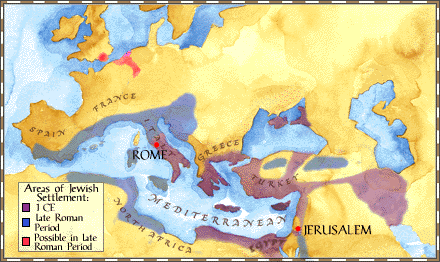 Romans tried to suppress rise of Christianity. In A.D. 66 group of Jews rebelled against Rome; retaliated by storming Jerusalem  and destroyed the Temple.
Second uprising A.D. 132 – political state of Jews ceased to exist. 
Many Jews driven from homeland into exile – known as the Diaspora.
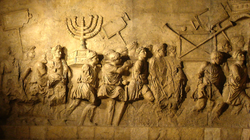 In Rome the Arch of Titus still stands, depicting the Roman soldiers displaying objects from the Temple
Constantine
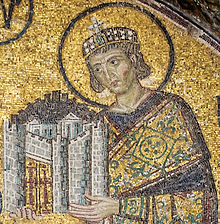 Roman emperor who ruled around A.D. 312.
During battle prayed for divine help; saw image of a cross – Christian symbol.
Ordered symbol be placed on soldiers’ swords; victorious.
313 A.D. announced end of persecution of Christians.
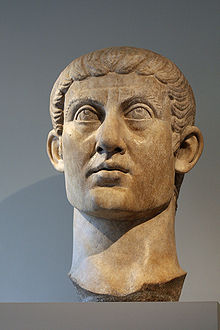 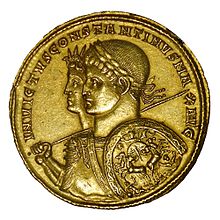 Fall of the Roman Empire
Chapter 6, Section 4
Inflation
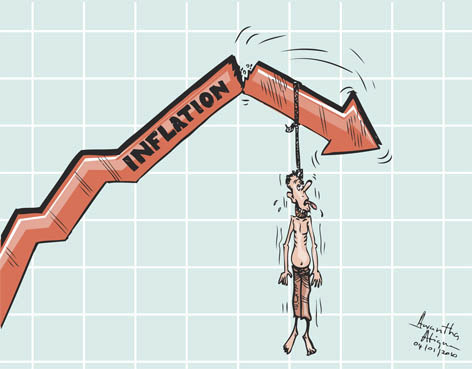 Economic term indicating 
Drop in value of money
Rise in prices
Result of poor economic management by government:
Government raised taxes
Created money using less and less silver – worth less.
Poor harvests because soil lost fertility and warfare depleted farmland. 
Led to food shortages, population decline and spread of disease.
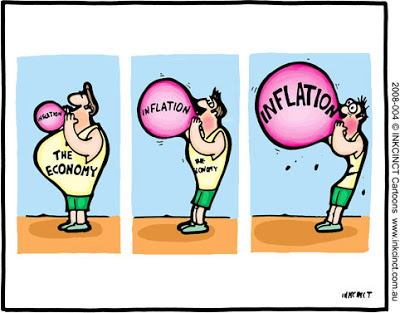 Mercenary
Foreign soldier who fights for money.
Willing to accept lower pay than Roman soldiers.
PROBLEM: Felt no loyalty towards Roman empire.
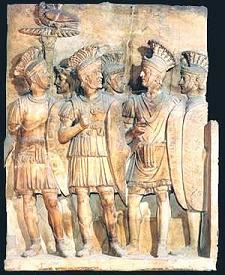 Diocletian
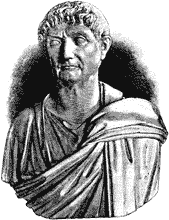 Strong-willed army leader.
Became emperor in  A.D. 284; claimed he was descended from gods. 
Ruled with iron fist:
Limited personal freedoms.
Restored order in army.
Doubled size of army.
Set fixed prices to curb inflation.
Most significant reform was to split empire into two:
Greek-speaking East
Latin-speaking West
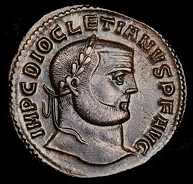 Constantinople
Constantine gained control of western part of empire A.D. 312.
Secured control of East in A.D. 324.
Moved control of empire from Rome to Greek city in East – Byzantium.
Eventually became known as Constantinople (city of Constantine).
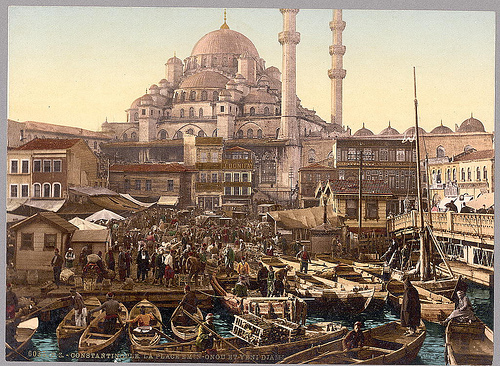 Ancient Constantinople – today knows as Istanbul.
Attila (the Hun)
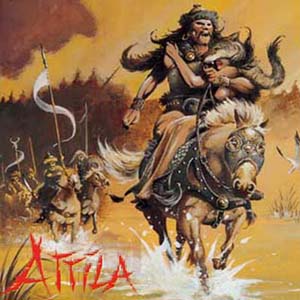 Powerful group of Germanic invaders (known as Huns) became threat.
Under leader named Attila Huns attacked Roman empire.
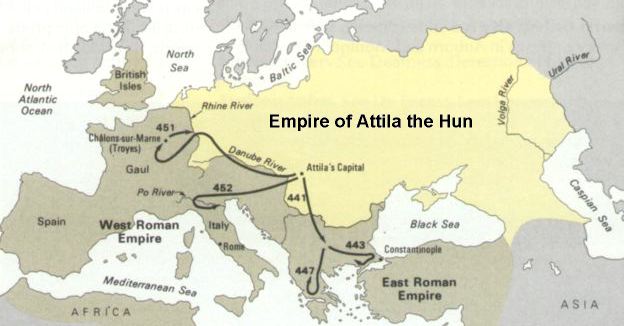 Rome and the Roots of Western Civilization
Chapter 6, Section 5
Pompeii
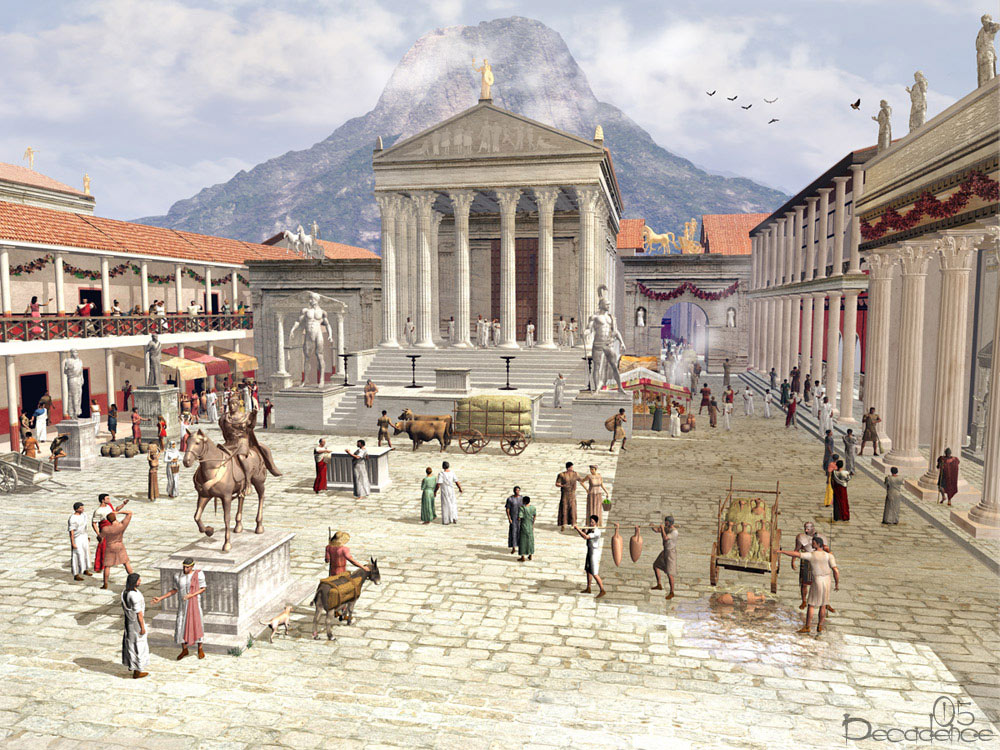 Ancient Roman town.
Covered in volcanic ash in A.D. 79 when Mt. Vesuvius erupted, killing more than 2,000 people.
Ash preserved many of ancient Roman works of art, including paintings.
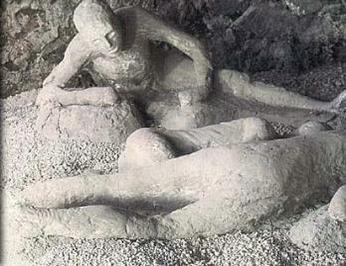 Virgil
Famous Roman poet.
Spent 10 years writing the Aeneid – epic poem about Aeneas praising Roman virtues.
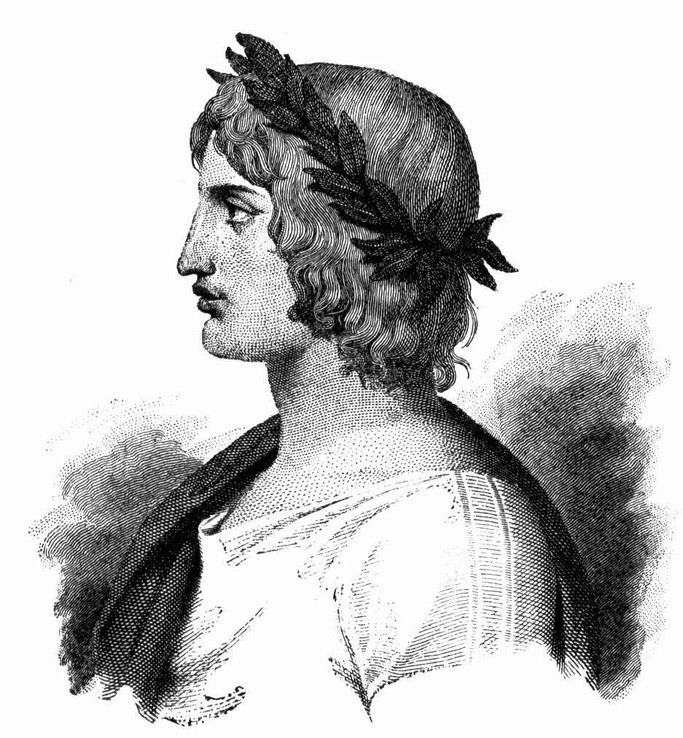 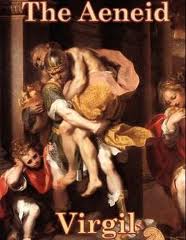 Tacitus
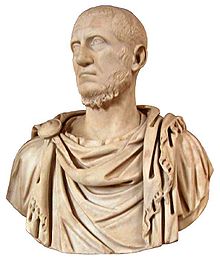 Roman historian who presented facts accurately in his Annals and Histories.
Concerned about Romans’ lack of morals.
Aqueduct
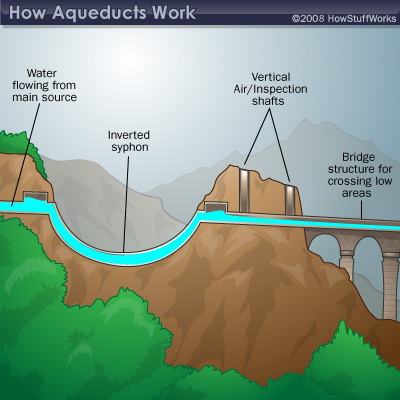 Romans were master builders; built many roads, bridges and aqueducts. 
Designed by Roman engineers to bring water into cities and towns. When water channels spanned rivers or ravines, the aqueduct was lifted up on arches.
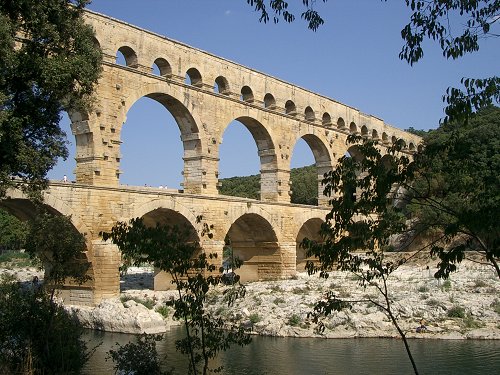 Colosseum
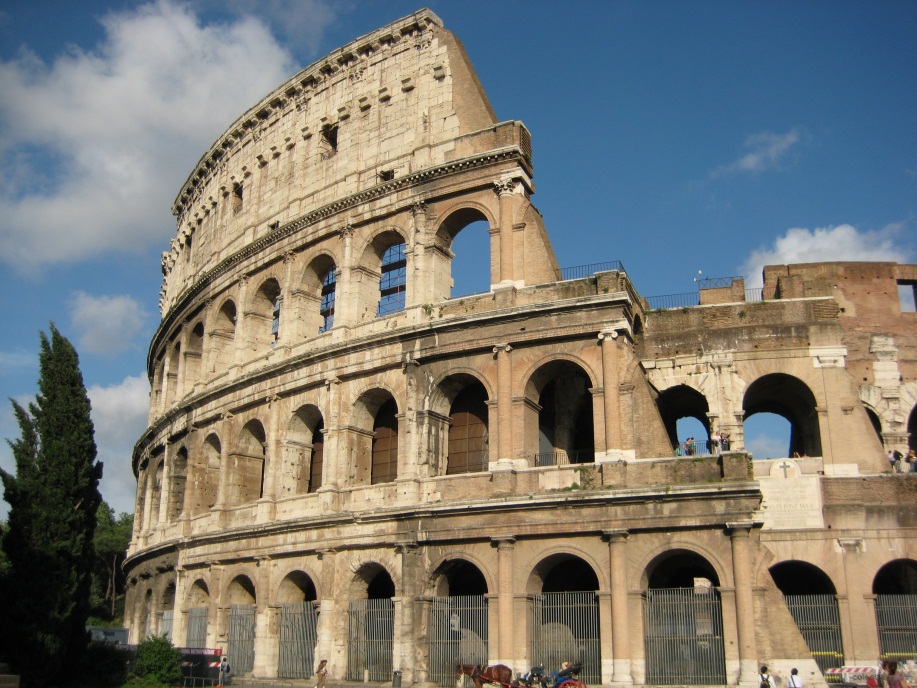 Built A.D. 72-81.
Stone and concrete:
157 feet high
620 feet long
Arena 287 feet long
Arena 180 feet wide
Capacity: 
45,000 – 50,000 
Same model used today for sport stadiums.
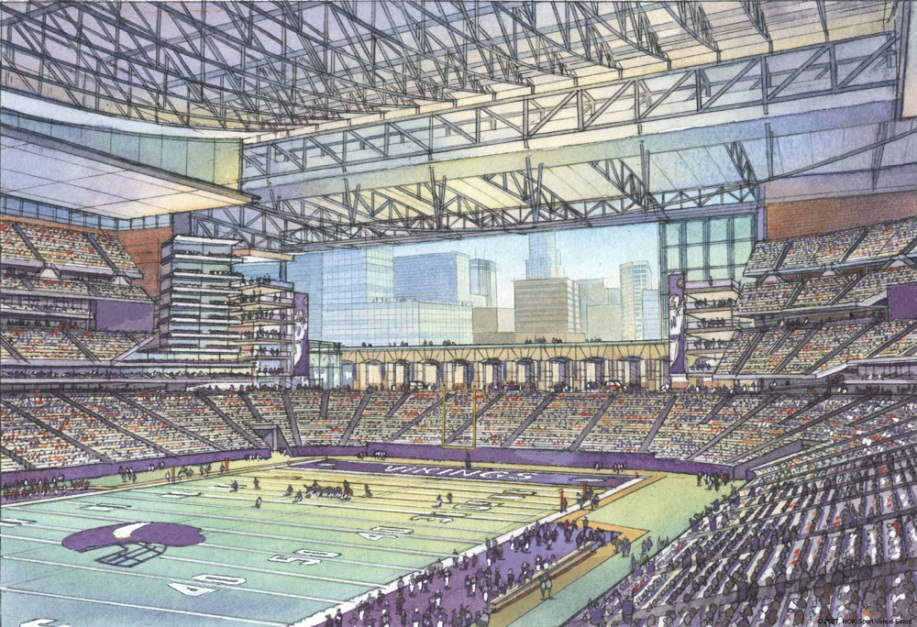